Carbon Cycle
Natural Geochemical Cycles
Journey of a Carbon Atom
Matter Cycles in Ecosystems
Biogeochemical cycles
1.	Carbon
2.	Water/hydrologic
Driven primarily by solar energy (evaporation) & gravity (precipitation)
3.	Nitrogen  (five-step cycle)
4.	Sulfur
5.	Phosphorous
Carbon Dioxide
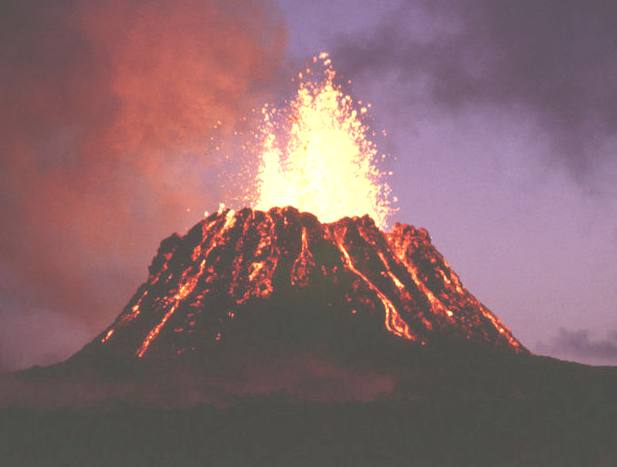 a.  CO2 = 0.036% of the atmosphere

b.  Easily dissolved in H2O

c.  CO2 enters the atmosphere by burning fossil fuels,     	aerobic respiration and volcanic activity

d.  CO2 is a heat-trapping gas, and an important part of regulating global temperatures

e.  More CO2 = higher temperatures with the greenhouse effect
How much warmer...
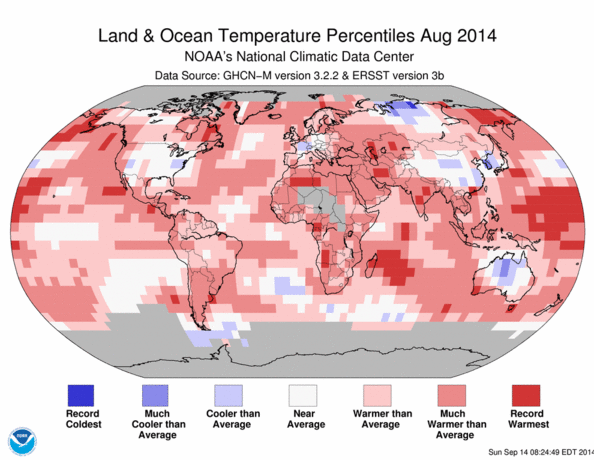 The Carbon Cycle
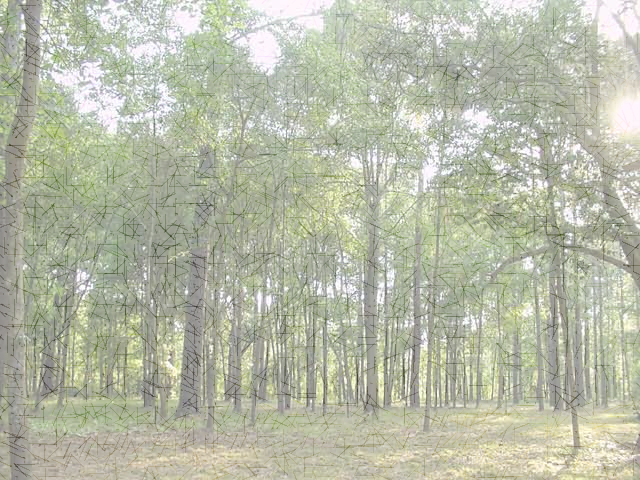 Cycles closely between plants and animals.
Aerobic respiration: 
C6H12O6 + 6O2   →  6 CO2 + 6H2O
Photosynthesis: 
6CO2 + 6H2O + light energy  → C6H12O6 + 6O2
Carbon Dioxide Reservoirs
Carbon dioxide is stored on the planet. 
The short term carbon storage units are the atmosphere, soils, & oceans
Atmosphere 
(3 years) 
Soils  (25-30 years) 
Oceans  
(up to 1500 years )
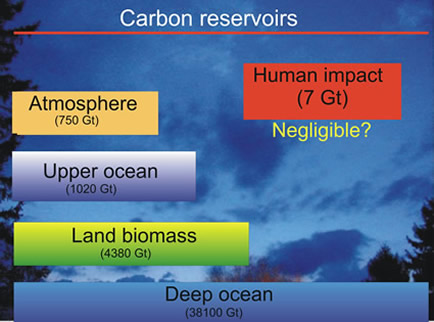 Carbon Dioxide Reservoirs
The long term carbon storage units sequester CO2 for thousands or millions of years

1.  Limestone and other  sedimentary rocks 
2.  Limestone on the ocean floor
The source of limestone includes marine organisms that make shells and skeletons out of CaCO3 (water reacting with CO2)
3.  Fossil Fuels
As plants and animals die and are burried the carbon in their bodies is trapped beneath the ground and converted into coal, oil, and natural gas.
Carbon Dioxide & the Oceans
When oceans take in CO2… 
Some CO2 stays dissolved in sea water which causes ocean acidification
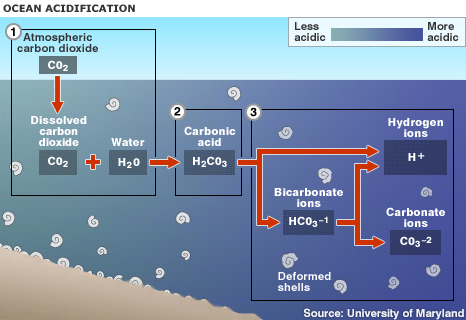 Carbon Dioxide & the Oceans
When oceans take in CO2… 
Some is removed by photosynthesis (plants, algae and phytoplankton)
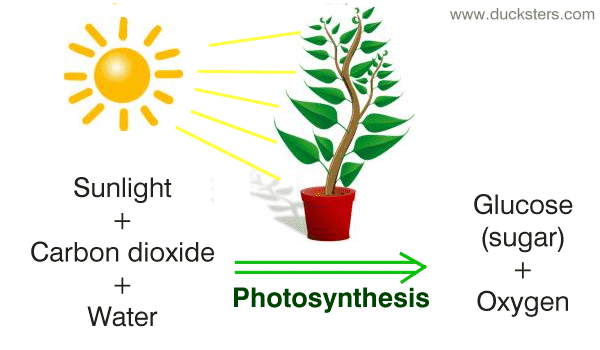 Carbon Dioxide & the Oceans
When oceans take in CO2… 
Some reacts with sea water to form CaCO3 in shells and corals.
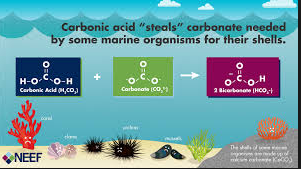 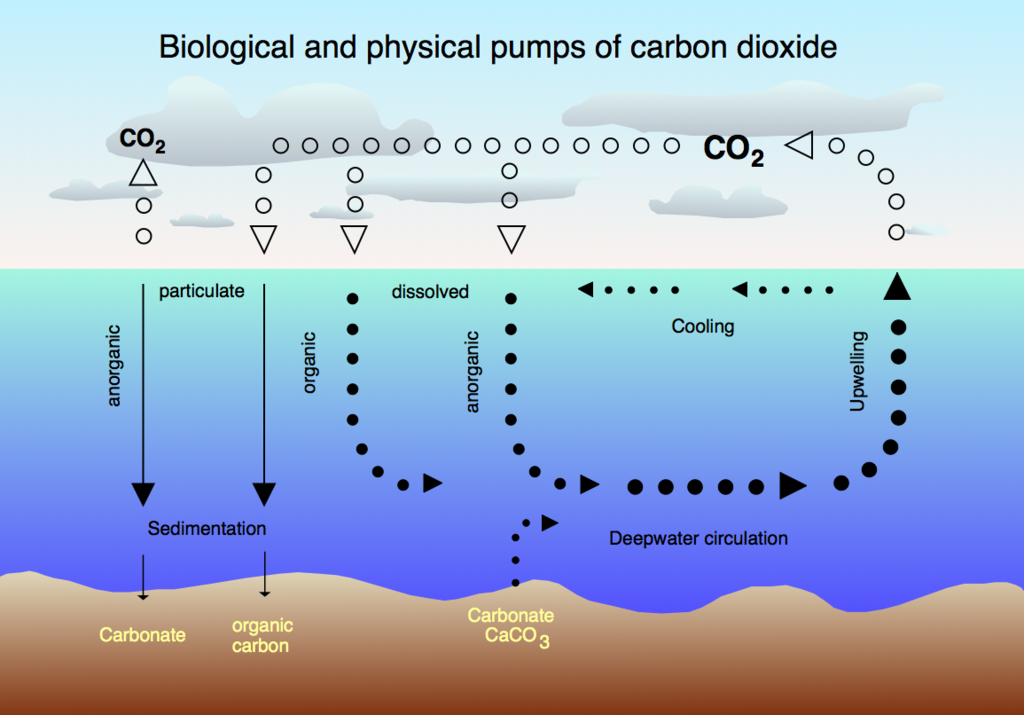 Chemistry Review...
Gases dissolve better in cool liquids… 
Gases will leave warm liquids and go into the air…
Think about that warm flat soda...
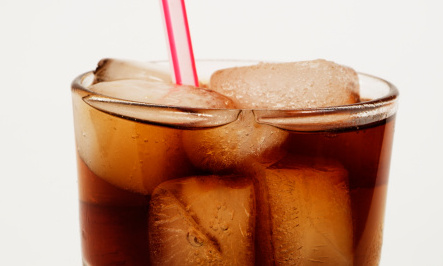 Carbon Dioxide & the Oceans
Global warming heats the oceans...
POSITIVE
FEEDBACK
Increasing the rate of global warming...
Oceans lose CO2 to the air...
Extra CO2 in the air traps heat from the sun...
Carbon Dioxide & the Oceans
Increasing amounts of CO2 in the oceans, which causes acidification of the oceans
H2O + CO2 --> H2CO3 (carbonic acid)
Acidification negatively impacts corals, mussels, and other marine organisms by dissolving the shells they live in.
Significant Human Interventions
Two major activities that lead to increasing levels of CO2 in the atmosphere

1.  Vegetation removal/deforestation
2.  Fossil fuel and wood burning
Reason for concern: 
1.  Altered global food production due to shifting climate belts
2.  Altered wildlife habitat due to changes in temperature and precipitation (e.g., loss of Arctic sea ice)
3.  Altered species interactions (e.g., bird and insect births)
4.  Rise in sea levels due to melting ice and thermal expansion of water